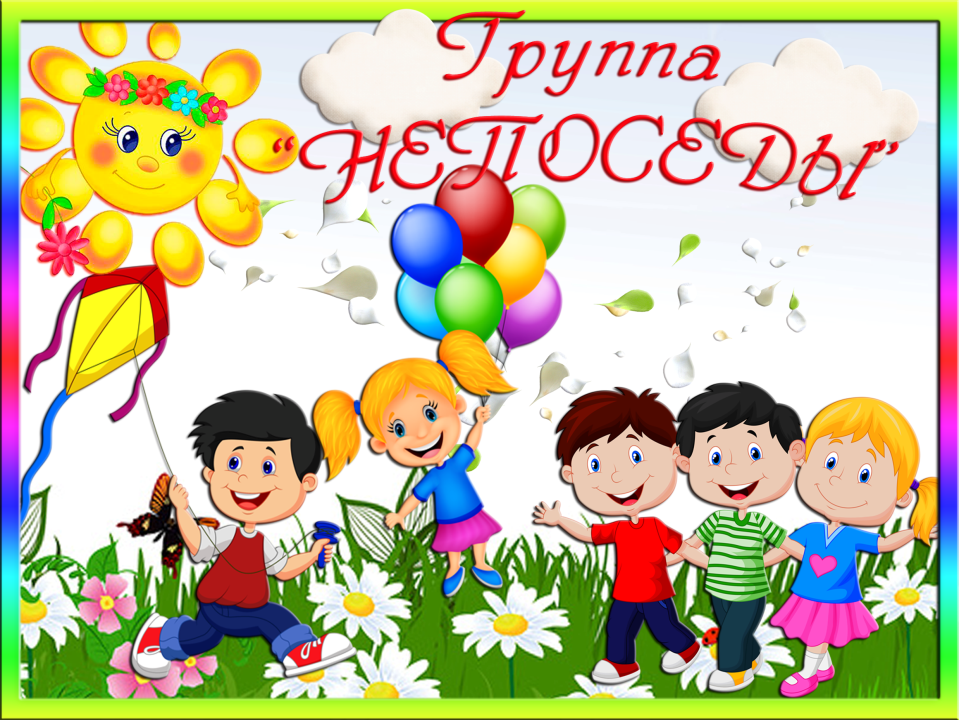 № 7
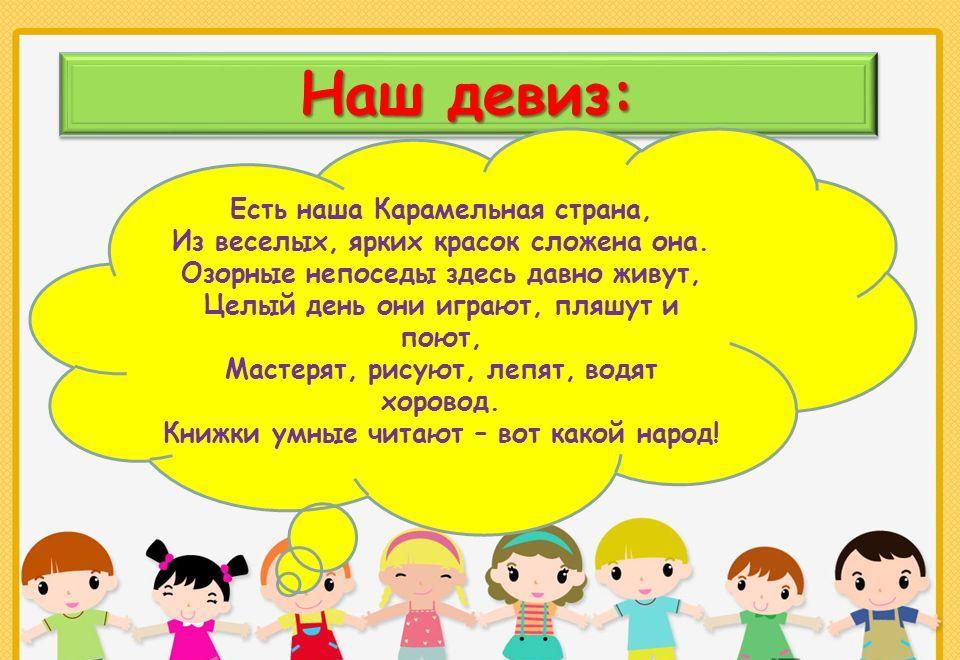 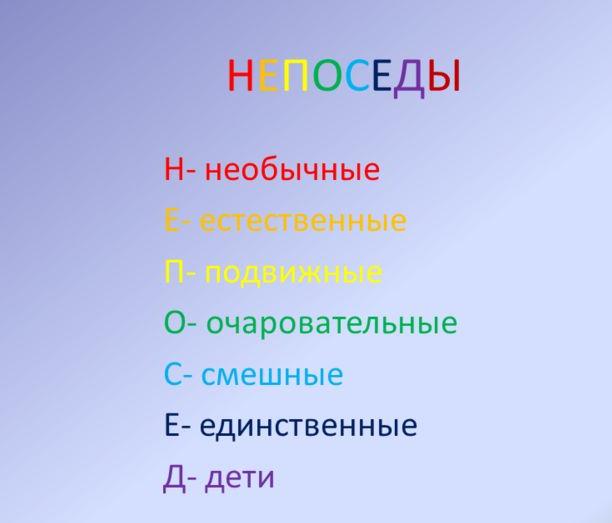 На группе работают
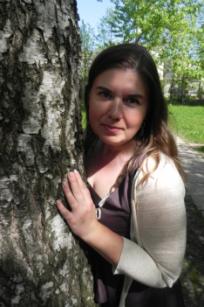 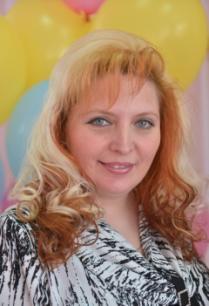 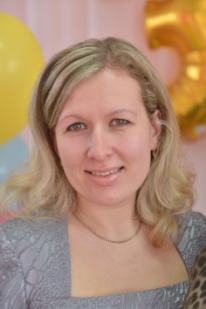 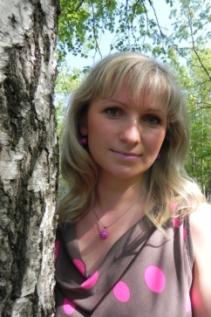 Учитель – дефектолог: 
Наумова Анна  Анатольевна –
 педагог первой квалификационной категории.
Высшее образование.
Учитель - логопед: 
Громова Ольга Борисовна -  
педагог первой квалификационной категории.
Высшее образование.
Воспитатель: 
Павленко Юлия Сергеевна -  
педагог первой квалификационной категории.
Высшее образование.
Воспитатель: 
Крупина Елена Владимировна -  
педагог высшей квалификационной категории.
Высшее образование.
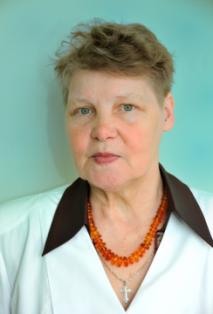 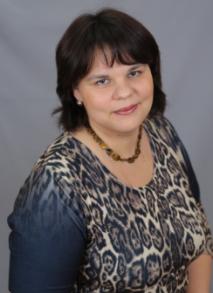 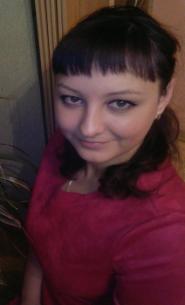 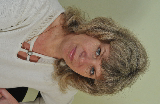 Педагог - психолог: 
Бутусова Анна Александровна -  
педагог первой квалификационной категории.
Высшее образование.
Сестра - ортоптистка: 
Гудкова Вера Васильевна
Музыкальный руководитель: 
Волкова Ирина Владимировна -  
педагог первой квалификационной категории.
Высшее образование.
Младший воспитатель: 
Старкова Татьяна Игоревна
Наш уютный детский сад – это счастье для ребят!По дорожке прямиком побежим в любимый дом,Потому что детский сад ждёт всегда своих ребят!
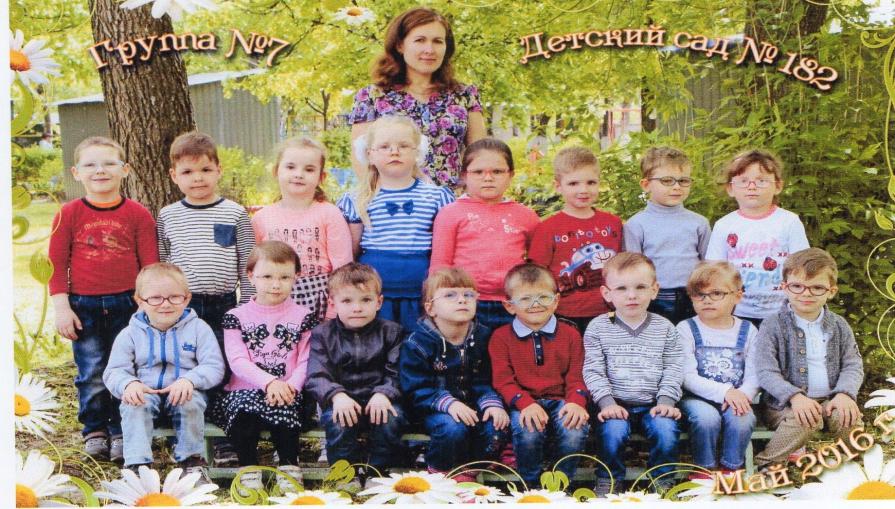 В группе организованы развивающие 
и оздоровительные центры
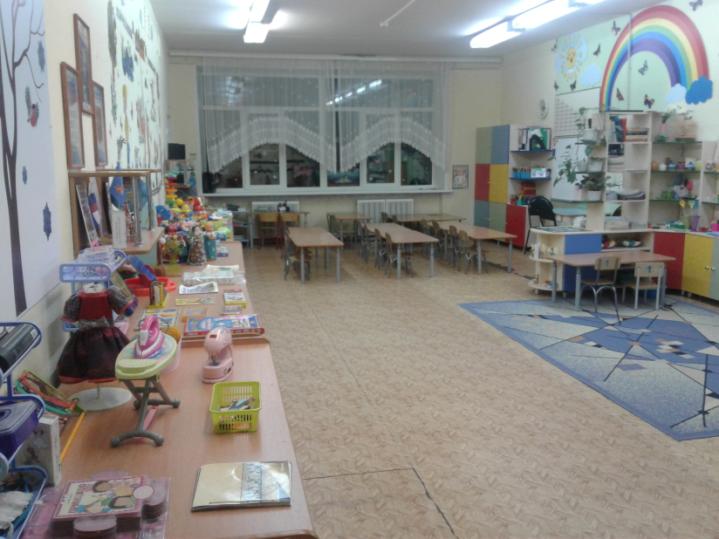 Физкультурно-оздоровительный центр
Образовательная задача:
укрепление и охрана здоровья детей.
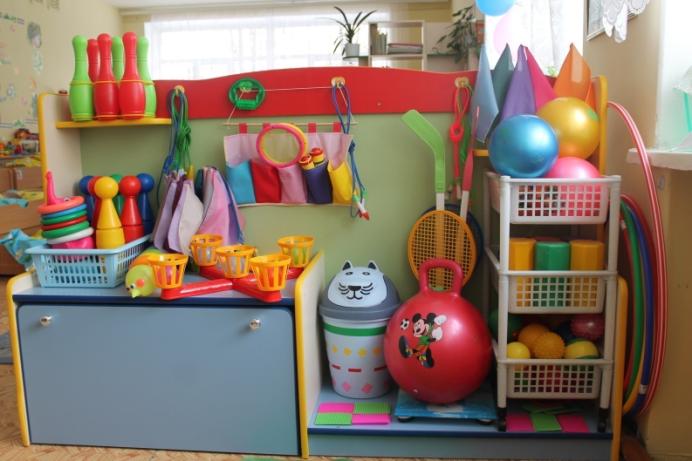 Центр музыкального развития
Образовательная задача: 
развитие гармоничной личности, эстетическое воспитание детей, знакомство детей с музыкальными инструментами их звучанием, воспитание  интереса к музыке.
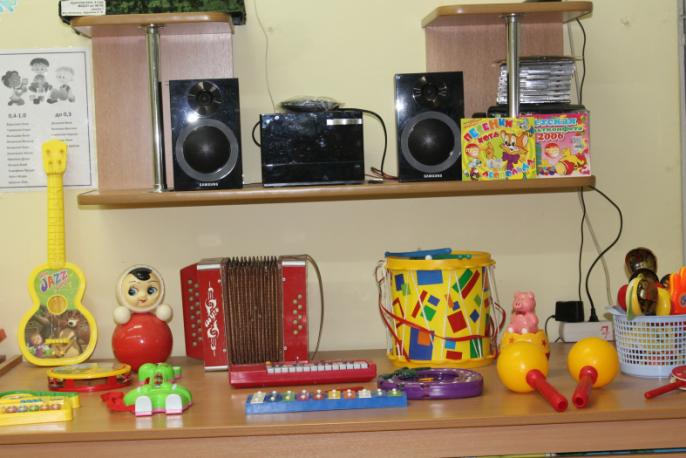 Патриотический уголок
Образовательная задача: 
Ознакомить детей с Государственными
символами России, развивать патриотизм.
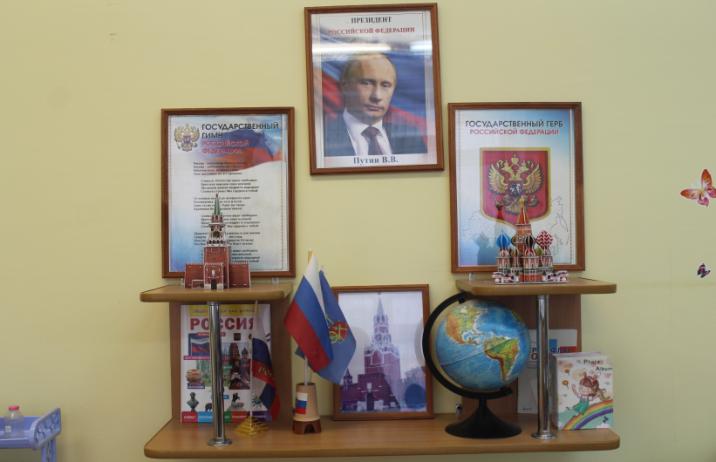 Центр строительно – конструктивных игр
Образовательная задача: 
развитие конструктивных способностей у детей.
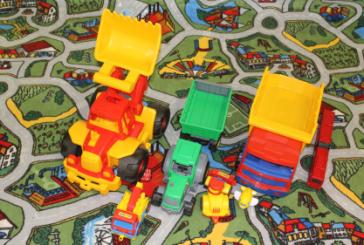 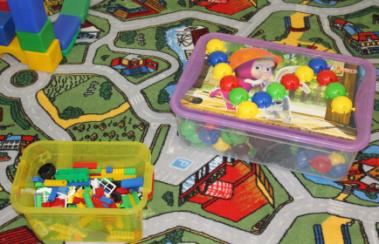 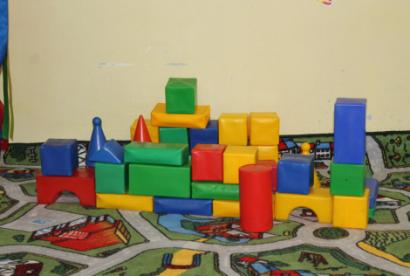 Коррекционный центр - тифлоуголок
Коррекционные задачи: развитие остроты зрения, тренировка амблиопичного глаза, подготовка к аппаратному лечению, стереотренировка.
Цель: обучение, воспитание, трудовая подготовка слабовидящих детей с учетом своеобразия их познавательной деятельности и компенсации нарушенных (недоразвитых) функций.
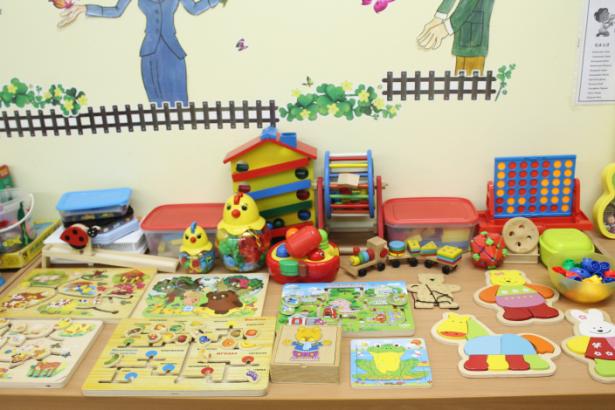 Учебный центр
Назначение: 
реализация образовательно-воспитательных задач.
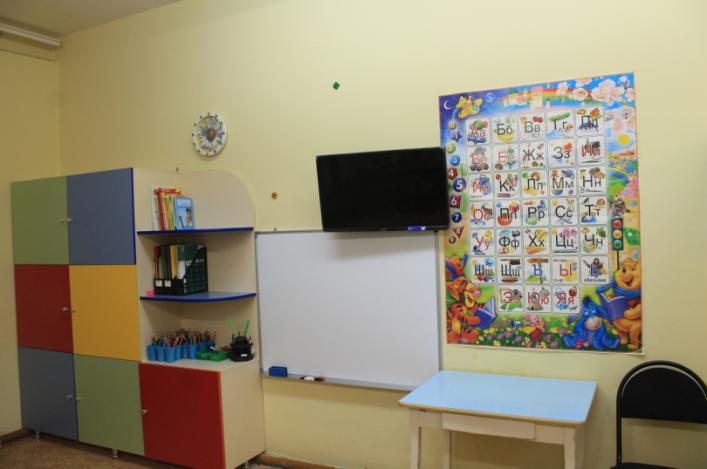 Центр детского творчества
Образовательная задача:
 расширение практического опыта, формирование умения работать самостоятельно. Эстетическое воспитание детей.
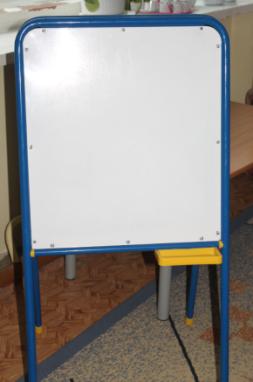 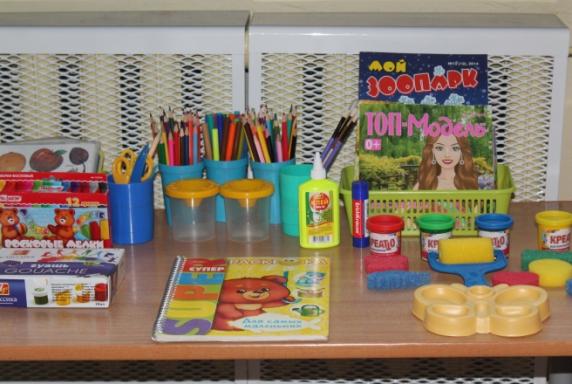 Центр «Книжный мир»
Образовательная задача: 
формирование умения самостоятельно работать с книгой, «добывать» нужную информацию, накопление познавательного опыта.
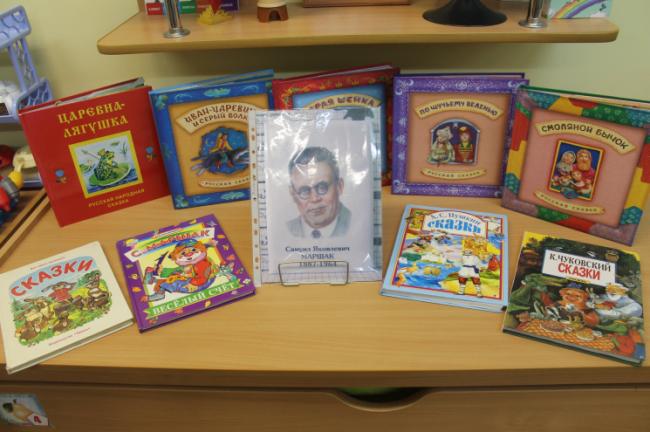 Центр природы
Образовательная задача: 
расширение познавательного опыта, 
его использование в трудовой деятельности.
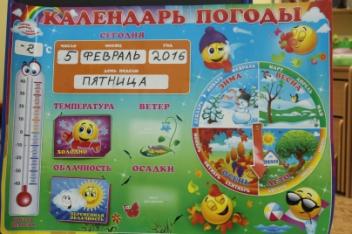 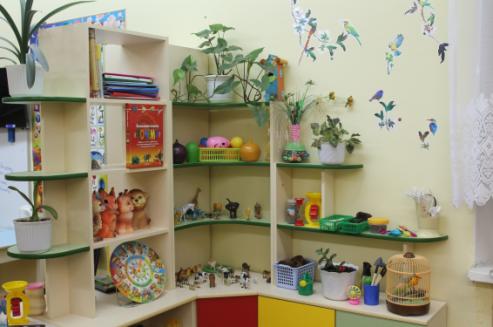 Центр сенсорного развития
Образовательная задача: 
расширение и накопление познавательного опыта, 
развитие осязания и мелкой моторики.
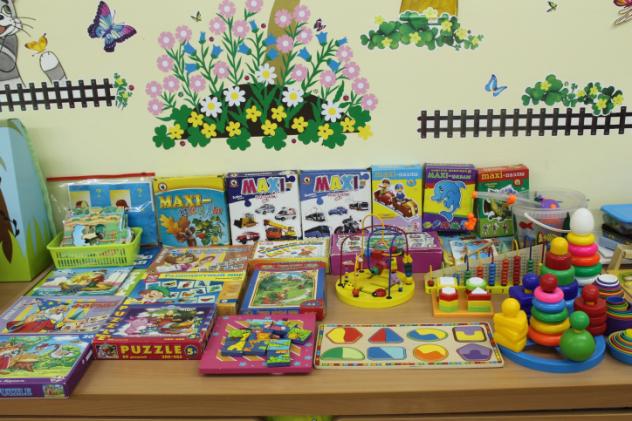 Центр театрализованной деятельности
Образовательная задача:
 расширение познавательного опыта, 
его использование в театрализованных играх.
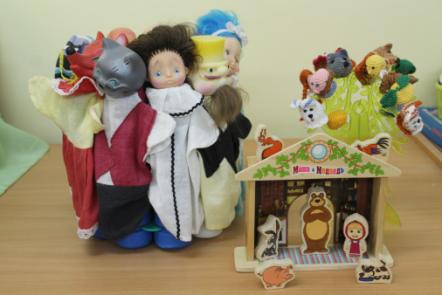 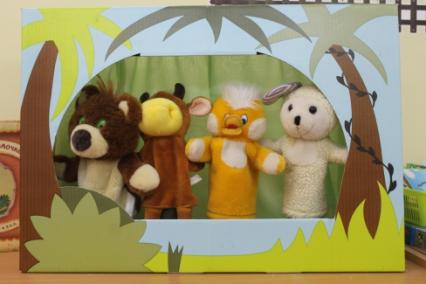 Мы ребята – непоседы любим бегать и играть
Тем, кто в гости, к нам заходит
Не приходится скучать!
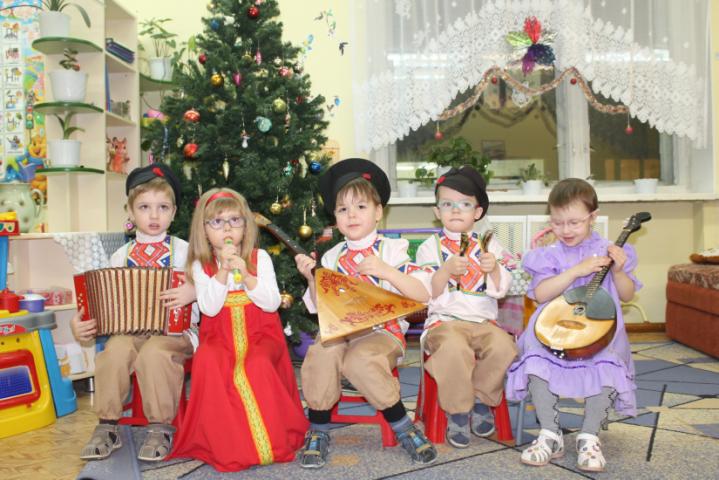 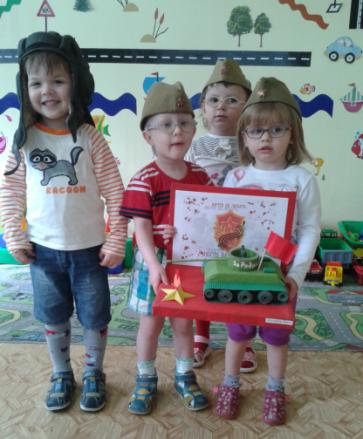 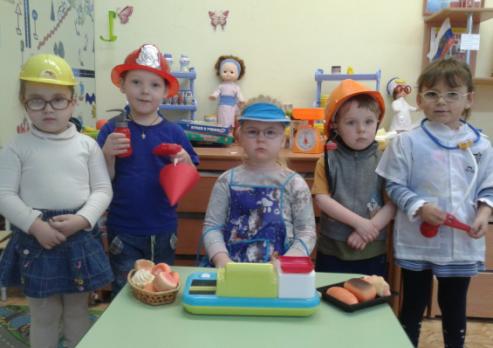 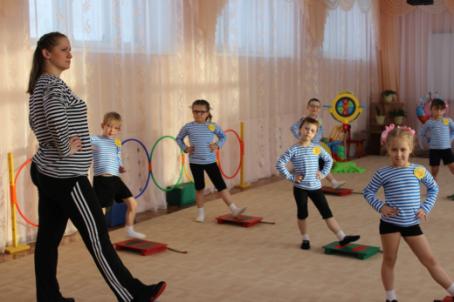 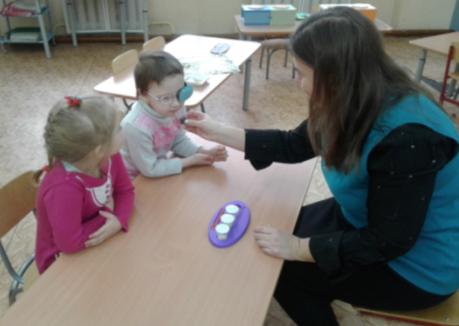 Наша группа – это дом радости,
Приходите к нам все, пожалуйста!
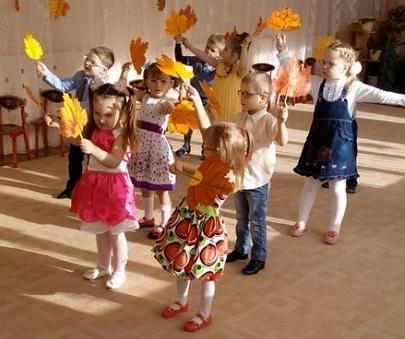